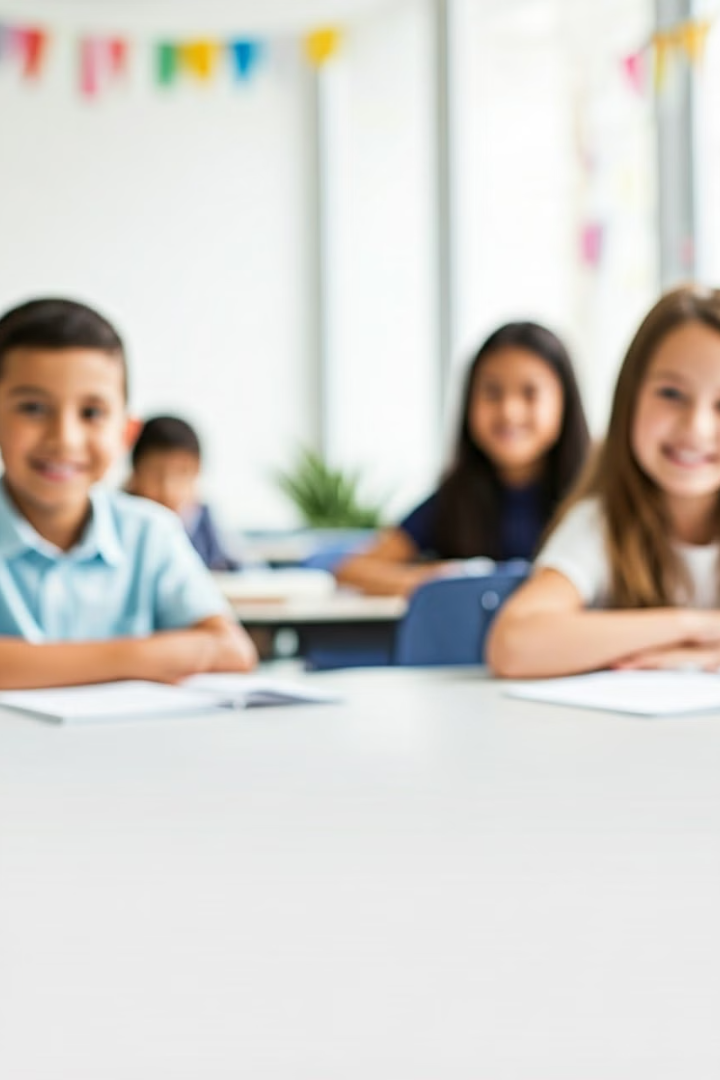 Present Simple Tense
The present simple tense is a fundamental part of the English language. It describes actions or situations that happen regularly or are always true.
by VASSO LIBERIOU
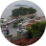 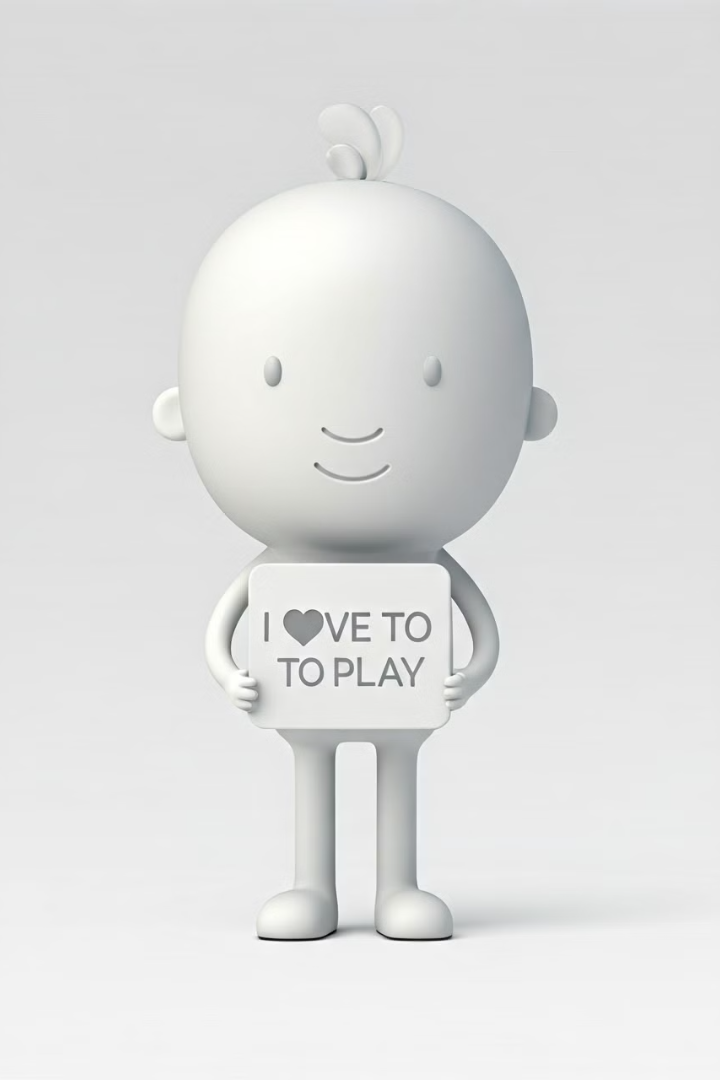 Forming Present Simple
The present simple tense is formed by using the base form of the verb. For most verbs, the base form is the same as the infinitive without "to." For third-person singular subjects (he, she, it), we add "-s" or "-es" to the verb.
I
eat
You
eat
He/She/It
eats
We
eat
You
eat
They
eat
Positive Statements
In positive statements, we use the base form of the verb for all subjects except the third person singular, where we add "-s" or "-es."
Subject
Verb
Object
I
play
soccer
You
play
games
We
play
in the park
They
play
with friends
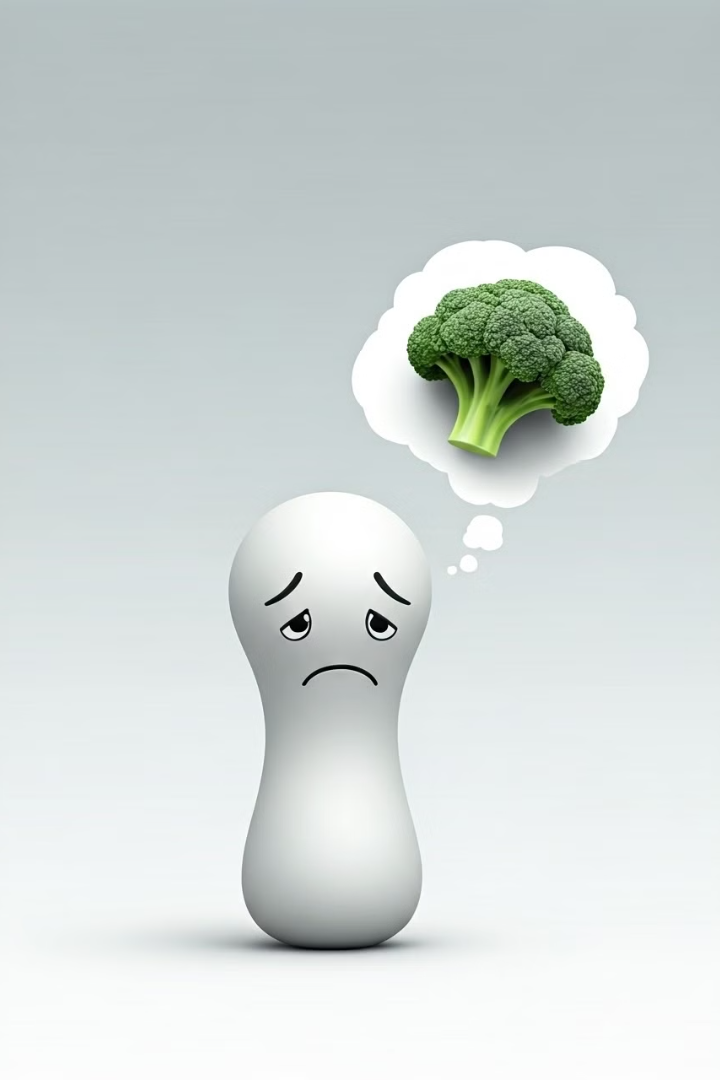 Negative Statements
We form negative statements by adding "do not" or "does not" before the base form of the verb.
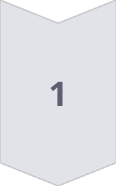 Subject
I
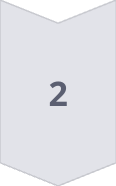 Auxiliary Verb
do not
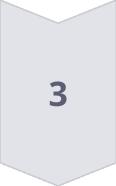 Verb
eat
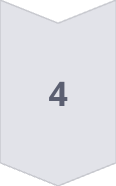 Object
broccoli
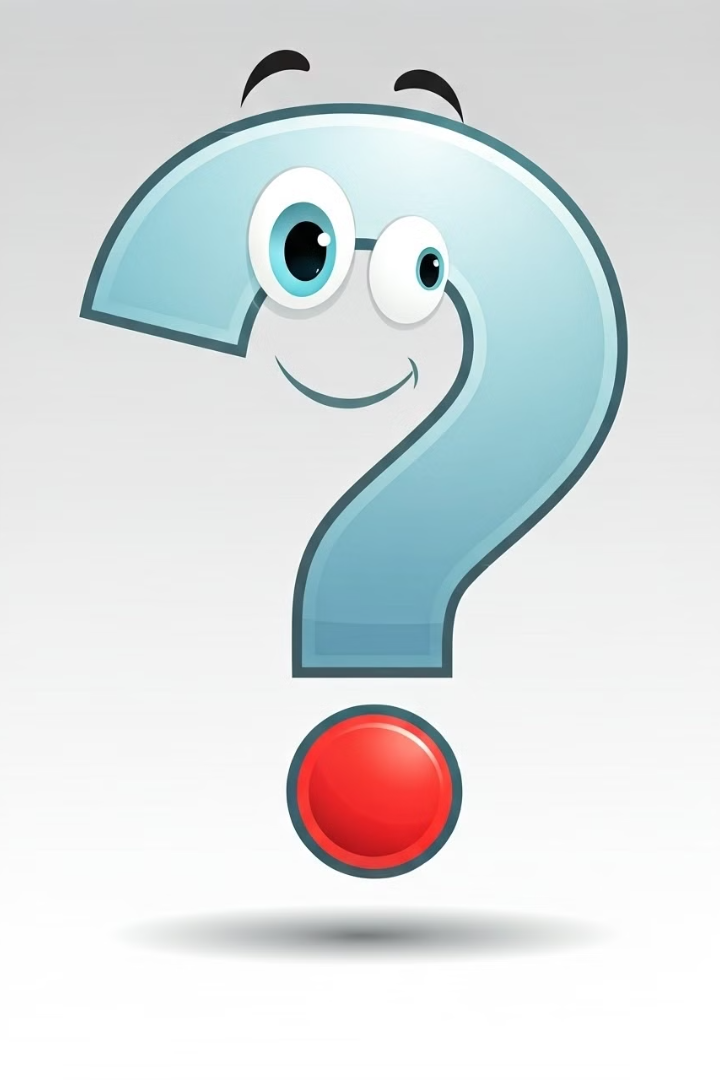 Questions
Questions are formed by putting "do" or "does" before the subject, followed by the base form of the verb.
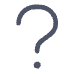 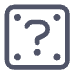 Do
Does
you like to dance?
she play the guitar?
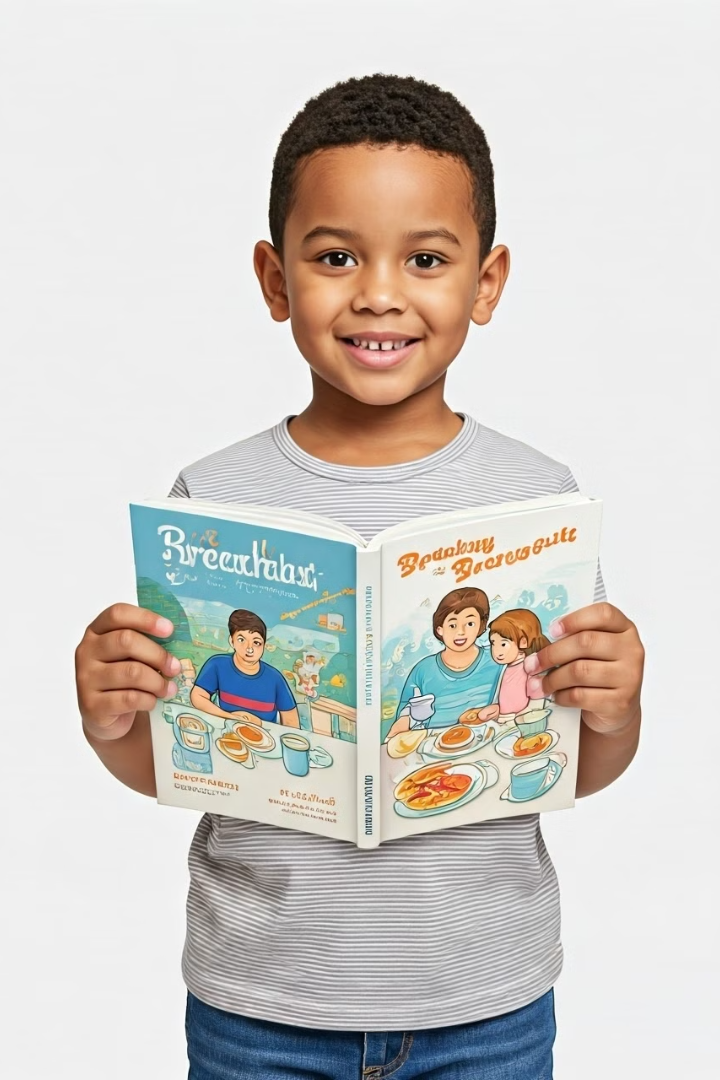 Example Sentences
Here are some examples of present simple sentences:
Positive
Negative
The cat sleeps on the sofa.
He doesn't like vegetables.
Question
Do you go to school by bus?
Practice Exercises
Let's practice using the present simple tense. Try to answer these questions:
What do you do in your free time?
Where does your friend live?
Do you like to read books?
What time does the sun rise in your city?